ОО  «Познавательное развитие»Сенсорика
Тема:«Вверх и вниз»
 


                                                               выполнила: Краснощёкова Т.Я.,
                                 воспитатель
Цель:
Знакомить с пространственными отношениями, выраженными словами: сверху, снизу, вверху, внизу.
Этапы:
Прочитайте вместе с ребенком стихотворение «Посмотри вверх»

Посмотри – ка вверх, дружок! Ты увидишь потолок.
Белый, белый он на вид – белой краскою покрыт.
Видишь голубой плафон, он висит под потолком.
Знают взрослые, и дети лампочка в нём ярко светит.

Попросите рукой показать, где в комнате верх.
Прочитайте стихотворение

Посмотришь вниз – увидишь пол, котик по полу прошёл.
На полу лежит ковёр – как красив на нём узор!

Спросите у ребенка, где в комнате низ.
Закрепите навыки ориентирования в пространстве. Попросите ребенка показать что/кто на рисунке находится вверху, а что/кто внизу.
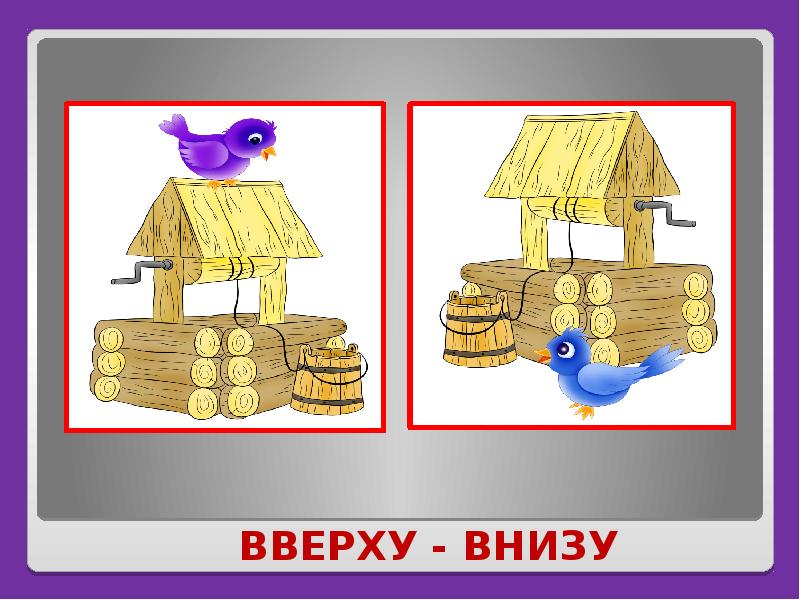